محل بارگذاری آرم دانشگاه/مؤسسه/ ارگان‌ محل کار ارائه ‌دهنده مقاله
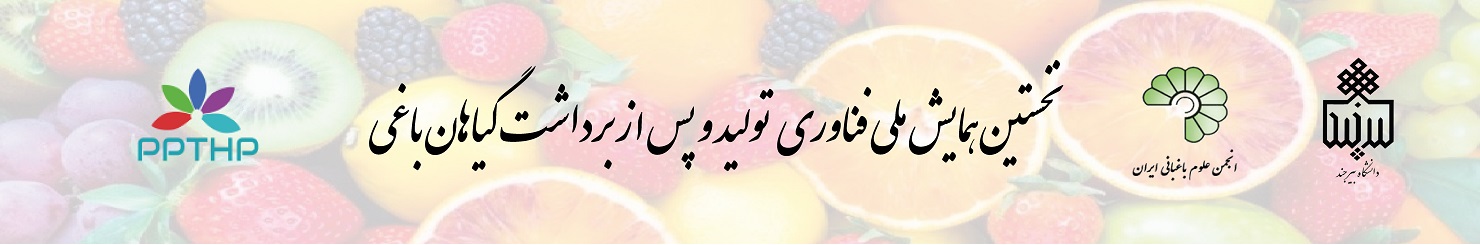 4و 5 خرداد 1401
1
محل بارگذاری عکس ارائه دهنده
عنوان مقاله:ارائه دهنده:نویسندگان به همراه نام سازمان/دانشگاه:
چگونگی آماده سازی
2
فايل با استفاده از نرم‌افزار PowerPoint تهيه شود.
اسلایدها حداقل 10 و حداکثر 20 اسلاید باشد.
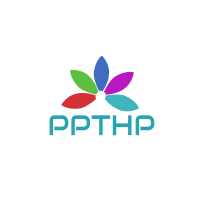 نخستین همایش ملی فناوری تولید و پس از برداشت گیاهان باغی (مجازی)، دانشگاه بیرجند، 5-4 خرداد 1401. خراسان جنوبی، بیرجند
3
طراحی اسلایدها
عنوان مقاله در اسلايد صفحه اول
متن خوانا باشد و اندازه فونت مناسب برای متن (فونت: B mitra 24) رعایت شود.
شكل ها و نمودارها واضح و در ابعاد مناسب و واضح باشند.
برای جداول دارا بودن توضیحات بالای جدول الزامی است و فونت انتخابی خوانا باشد.
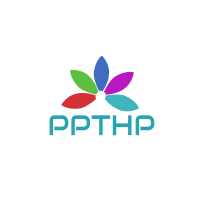 نخستین همایش ملی فناوری تولید و پس از برداشت گیاهان باغی (مجازی)، دانشگاه بیرجند، 5-4 خرداد 1401. خراسان جنوبی، بیرجند
مقدمه
4
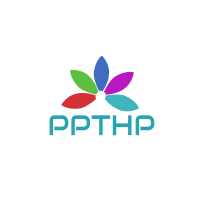 نخستین همایش ملی فناوری تولید و پس از برداشت گیاهان باغی (مجازی)، دانشگاه بیرجند، 5-4 خرداد 1401. خراسان جنوبی، بیرجند
مواد و روشها
5
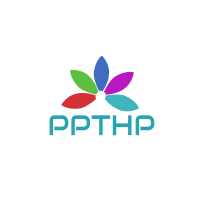 نخستین همایش ملی فناوری تولید و پس از برداشت گیاهان باغی (مجازی)، دانشگاه بیرجند، 5-4 خرداد 1401. خراسان جنوبی، بیرجند
مواد و روشها
6
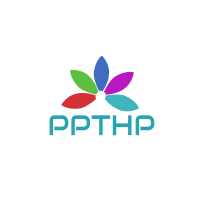 نخستین همایش ملی فناوری تولید و پس از برداشت گیاهان باغی (مجازی)، دانشگاه بیرجند، 5-4 خرداد 1401. خراسان جنوبی، بیرجند
نتایج و بحث
7
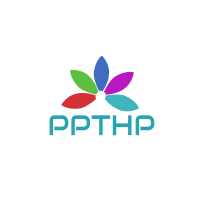 نخستین همایش ملی فناوری تولید و پس از برداشت گیاهان باغی (مجازی)، دانشگاه بیرجند، 5-4 خرداد 1401. خراسان جنوبی، بیرجند
نتایج و بحث
8
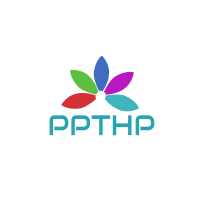 نخستین همایش ملی فناوری تولید و پس از برداشت گیاهان باغی (مجازی)، دانشگاه بیرجند، 5-4 خرداد 1401. خراسان جنوبی، بیرجند
نتیجه گیری
9
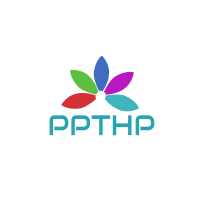 نخستین همایش ملی فناوری تولید و پس از برداشت گیاهان باغی (مجازی)، دانشگاه بیرجند، 5-4 خرداد 1401. خراسان جنوبی، بیرجند
10
پرسش و پاسخ
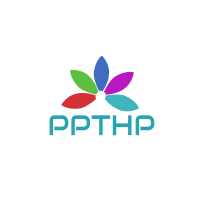 نخستین همایش ملی فناوری تولید و پس از برداشت گیاهان باغی (مجازی)، دانشگاه بیرجند، 5-4 خرداد 1401. خراسان جنوبی، بیرجند